Mein Alltag
Zeitangaben
Zeitangaben
3:00  - Es ist drei Uhr.
 3:05  -  Es ist fünf nach drei.
 2:55  -  Es ist fünf vor drei .
 2:30  -  Es ist halb drei.
 2:15  -  Es ist Viertel drei.   
	        Es ist Viertel nach zwei.
	        Es ist fünfzehn nach zwei.
Zeitangaben
2:45  -  Es ist Viertel vor drei. 
	        Es ist Dreiviertel drei. 
	        Es ist fünfzehn vor drei.
 
2:25  - Es ist fünf vor halb drei. 
2:35  - Es ist fünf nach halb drei.
Antworte, bitte!
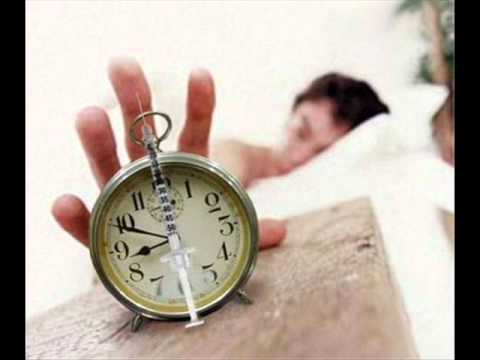 Wann klingelt dein Wecker? – Um …………. Uhr. 
Wann beginnt die Schule? – Um......................
Wann machst du deine Hausaufgaben?.................................
   Wann gehst du ins Bett?.......................................
   Wann kommt deine Lieblingssendung im Fernsehen? .......................
    Wann geht die Sonne auf? ...................................
    Wann geht die Sonne unter? ...............................
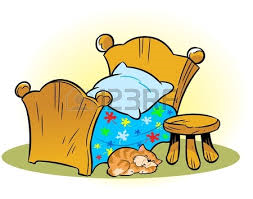 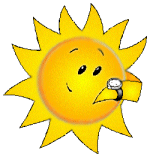 mein Vormittag – moje dopoludnie
mein Nachmittag – moje popoludnie
mein Abend– môj večer
mein Vormittag – moje dopoludnie
mein Nachmittag – moje popoludnie
mein Abend– môj večer
fahren – cestovať, jazdiť
1. ich fahre
2. du fährst
3. er
    sie     fährt
    es 

nach Hause    in die Schule
ins Ausland (do zahraničia)
1.wir fahren
2. ihr fahrt
3. sie
    fahren
    Sie 

nach Deutschland
nach Berlin